OUTDOOR
Porto Alegre/RS
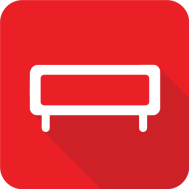 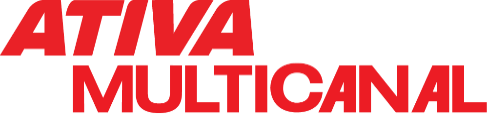 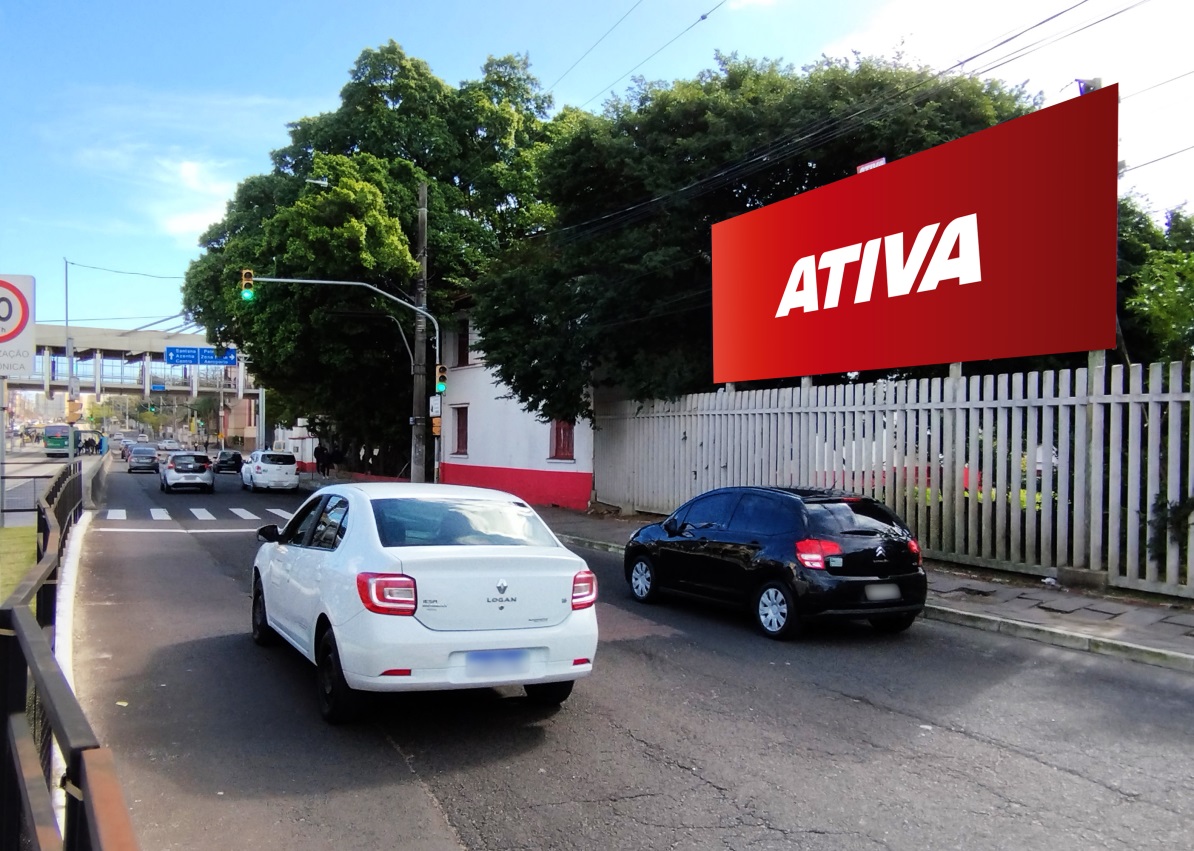 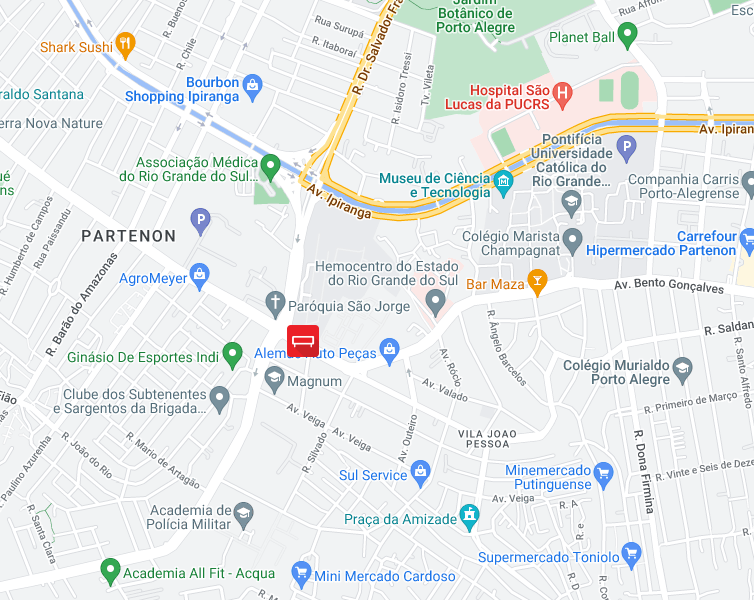 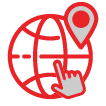 Av. Bento Gonçalves
Esq. Salvador França
Bairro: Partenon
Formato: 9,00 x 3,00
REFERÊNCIAS
 PUCRS
 Terceira Perimetral
 Teatro da AMRIGS
 Bourbon Ipiranga
 Hipermercado Carrefour
Código do ponto
14.093
POTENCIAL DE IMPACTOS MENSAIS: 412.104*
*EPTC/2022